Интерактивная игра
 «Весёлые игры тигра Рыча»
Пояснительная записка
По мнению учёных, педагогов-практиков в последние годы отмечается увеличение детей с речевыми нарушениями, в частности с фонетическим и фонетико-фонематическим недоразвитием речи. Соответственно, возникает необходимость поиска эффективного пути обучения детей данной категории.   
Опыт показывает, что очень трудно бывает удержать внимание детей-логопатов, пробудить у них интерес к содержанию образовательной деятельности, чтобы усвоенный материал сохранился надолго и использовался в новых условиях. Для успешного формирования правильного звукопроизношения  учитель-логопед вынужден предлагать ребёнку очень долгое и многократное повторение речевого материала (картинки, карточки задания, упражнения и др.)
Мультимедийное пособие «Домашняя игротека» (включающая в себя : артикуляционную гимнастику для звуков Р-Рь, весёлые игры Тигра Рыча и другие речевые игры и упражнения),  адресуется родителям и педагогам дошкольных учреждений, работающим с детьми старшего дошкольного возраста, а также учителям-логопедам, работающим с детьми с нарушениями речи. Пособие оказывает помощь при исправлении речи детей с проблемами звукопроизношения, способствует установлению доверительных, партнёрских контактов детей и взрослых, участвующих  в процессе воспитания.
Педагогическая цель пособия - развитие у детей навыков произношения сонорных звуков.
Задачи игры: 
коррекция недостатков общего и речевого развития детей;
обогащение словаря детей и активизация словарного запаса;
работа над грамматическим строем речи;
формирование звуковой культуры речи;
фомирование и развитие связной речи.
Оформление и оборудование: ПК с установленной программой Microsoft Power Point, компьютерная мышь, колонки, презентация «Весёлые игры тигра Рыча».
Время проведения: 15-20 минут. 
Основные принципы использования пособия:
пособие можно использовать во время индивидуальной работы по автоматизации сонорных звуков (как дома, так и в ДОУ) с учётом возможностей и уровня речевого развития ребёнка;
упражнения выполнять от простого к сложному;
после работы с компьютером для расслабления зрительных мышц использовать гимнастику для глаз.
Методика работы с интерактивной игрой «Весёлые игры тигра Рыча»
Новигация:
 Запуск игры: «показ слайдов»- с начала.
Переход на следующий слайд: нажав на кнопочку
 Выход из игры: клавиша «Esc» на клавиатуре компьютера.
Инструкция по использованию ЦОР: 
Задания ребёнку предлагает выполнить герой – тигр «Рычи», который умеет громко рычать и чётко произносить звук [Р];
Каждый новый слайд-1 новое задание; 
Тигр Рычи предлагает выполнить следующие задания:
изолированное произнесение изучаемого звука (Р). Для выполнения данного задания ребёнку необходимо зрительно провести картинку по дорожке и произнести изучаемый звук.
Выделение изучаемого звука в словах. Ребёнку требуется выделить из ряда предложенных картинок только те, в которых находится изучаемый звук.
Придумывание слов на заданный звук.
Определение позиции звука в слове. Ребёнок выделяет место звука в слове ( в начале, в середине, в конце слова) и соотносить с соответствующей схемой;
Определение количества слогов в словах с изучаемым звуком.
Отработка изучаемого звука в речи - произнесение чистоговорок,  чётко выделяя автоматизируемый звук.
Зрительный выбор буквы, обозначающей изучаемый звук.
Планируемый результат:
Повышение мотивации ребёнка к логопедическим занятиям, что способствует речевой и познавательной активности;
Повышение самооценки ребёнка (система поощрений- компьютерный герой «Тигр»);
Развитие у детей навыков правильного произношения сонорных звуков;
Сотрудничество между участниками образовательного пространства(ребёнок, учитель-логопед, педагог группы, родитель);
Активизация работы с родителями, повышение их компетентности в процессе коррекции речи, что является необходимым условием успешного воздействия на ребёнка;
Список использованной литературы:
Земцова. О Секреты трудных звуков.- М.2008
Скворцова  И.В. Программа развития и обучения дошкольника. Логопедические игры. Для детей 4-6 лет. – СПб.: Издательский дом «Нева»; 2004. – 240 с.
Кукушкина О.И. Компьютерные технологии в контексте профессии: обучение студентов. Дефектология –М.,2001. –№3.
Селянина С.Ю. Использование информационно-коммуникационных технологий в коррекционно-развивающей работе с детьми, имеющими общее недоразвитие речи. Электронная газета «Интерактивное образованик», выпуск №14, декабрь,2008., Новосибирск.
Федорович Л.А.Информационные технологии в учебном процессе подготовки будущих логопедов. Логопед в детском саду –Л.,2005. –№5-6.
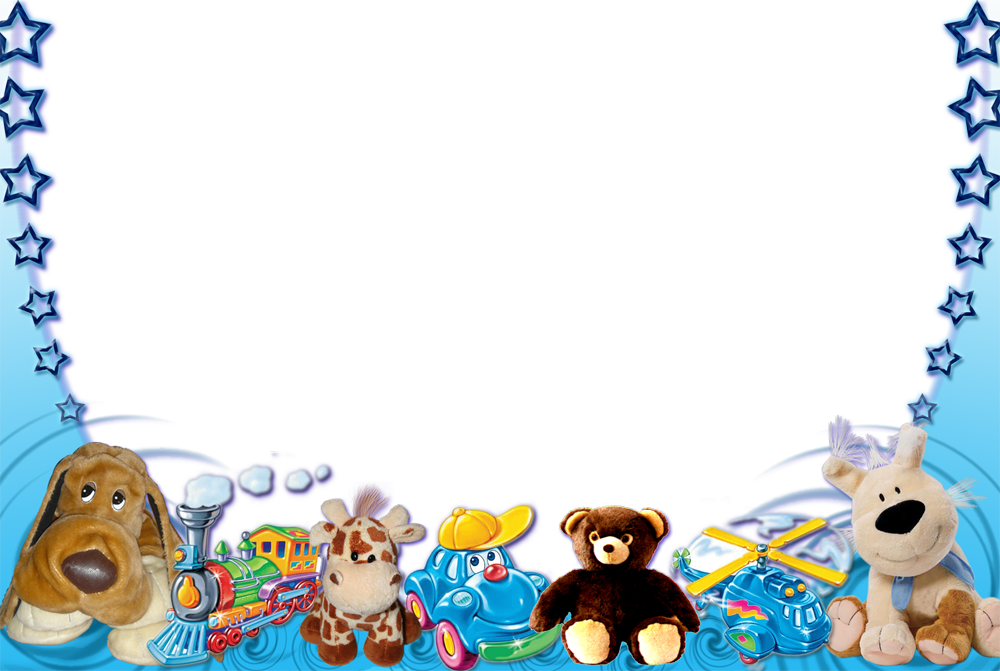 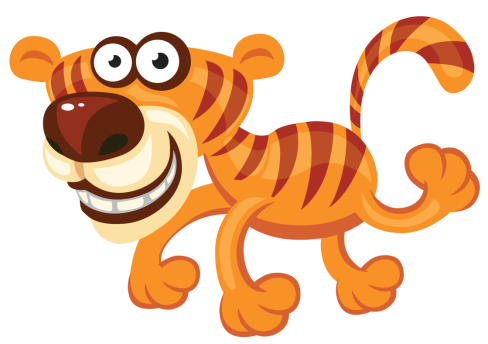 Веселые игры Тигра Р-Р-Р
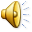 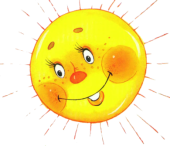 Р-р-р
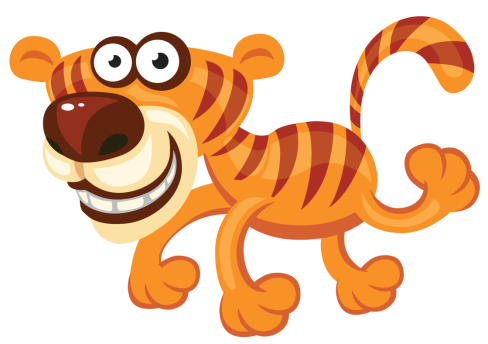 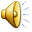 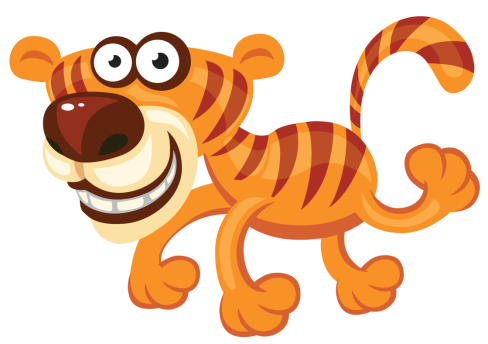 Помоги тигру выбрать картинки с его любим звуком Р.
Произнеси звук Р-Р-Р
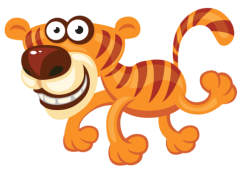 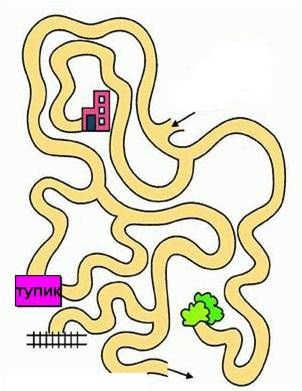 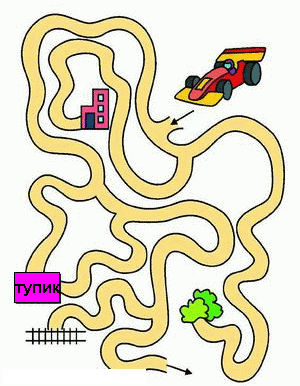 Придумай имена детям со звуком Р.
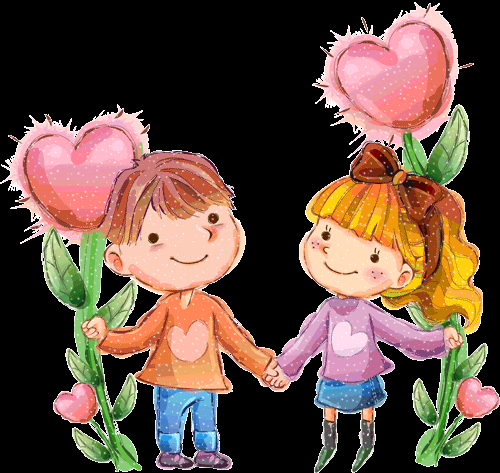 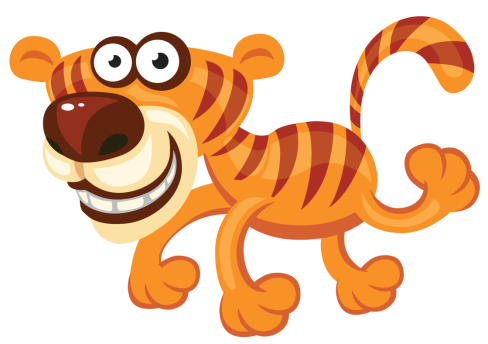 Подбери картинки к схеме.
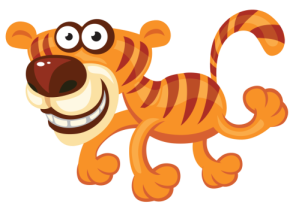 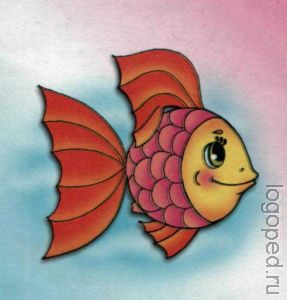 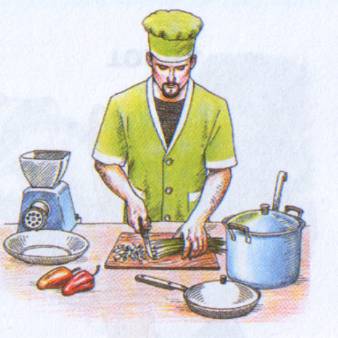 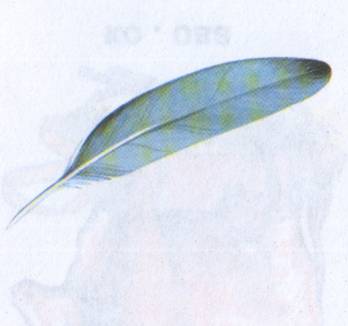 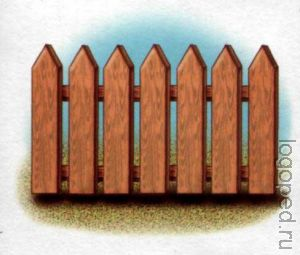 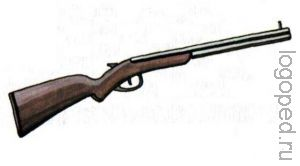 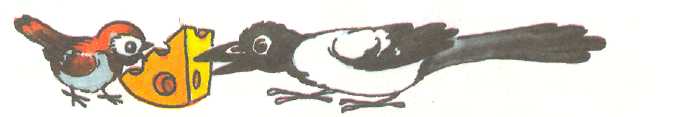 Посели в домик Тигры только картинки с двумя слогами.
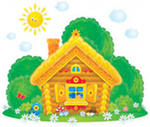 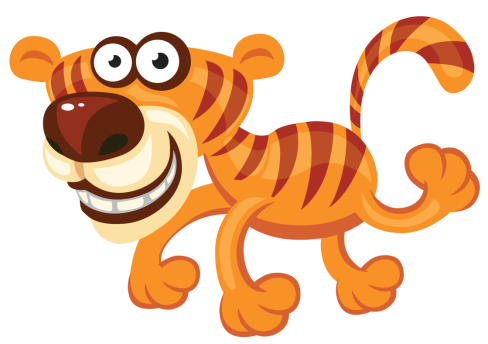 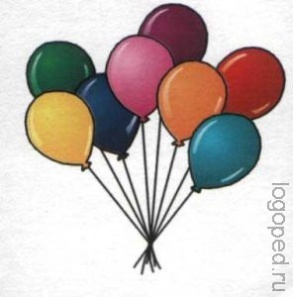 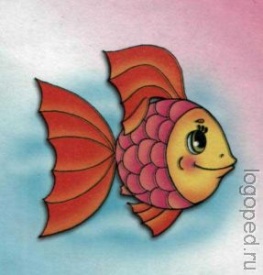 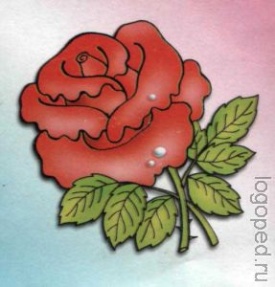 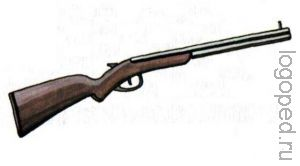 Выучи чистоговорку
АР—АР—АР — в небе красный шар.	OP—OP—OP — шар летит во двор.	УР—УР—УР — распугает шар всех кур.	ИР—ИР—ИР — облетел наш шар весь мир.
Покажи все буквы Р.
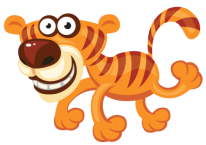 5
4
2
6
3
Сколько букв Р ты нашел? Покажи.